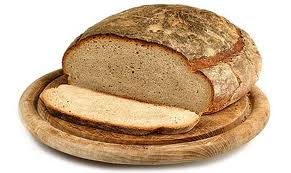 Хлеб
Мясо
Рыба
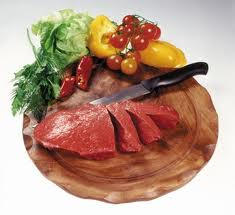 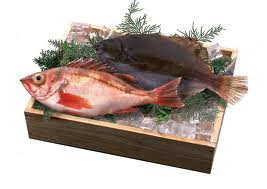